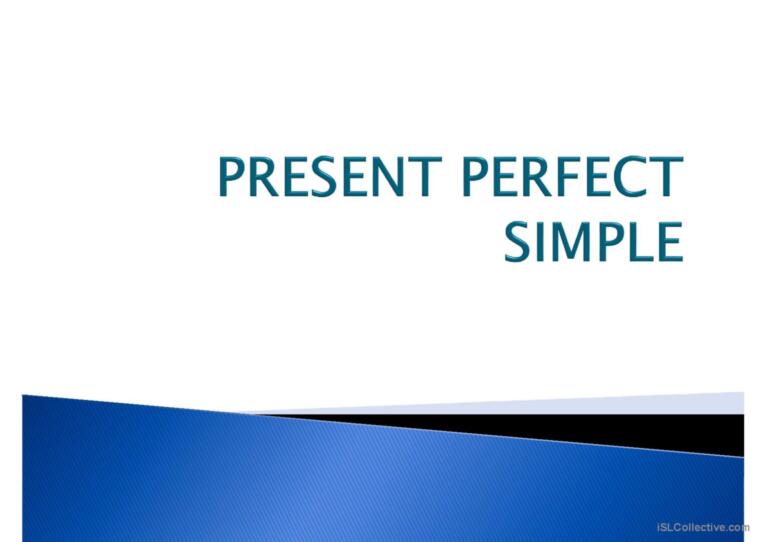 KEY WORDS
ever - коли-небудь,  Have you ever heard about it? — Ви колись чули про це?
     never - ніколи  She’s never been to Mexico. — Вона ніколи не була у Мексиці.
     recently - нещодавно; He's been ill quite often recently. — Останнім часом він часто хворіє.
     lately - останнім часом,  I haven’t received any letters from him lately.
     just — щойно. The taxi has just arrived. 
     already - вже  We’ve already told you what happened. — Ми вже вам розповіли, що трапилося.
yet - ще не, досі (у питаннях і заперечних реченнях) e.g. He hasn't seen the film yet. — Він ще не дивився цей фільм.
     for - протягом e.g. We’ve known each other for half a year. — Ми знаємо один одного півроку.
     since - відтоді I had held two jobs since I graduated. — Я змінив дві роботи з того часу, як закінчив навчання.
     this week — цього тижня, this month — цього місяця, this year — цього року за умови, що вони позначають періоди часу, що ще не минули. 
today- cьогодні I haven’t seen her today. Я її сьогодні не бачив.